Celtic-Plus Event28-29 April 2016, Stockholm
Pitch of the Project ProposalIoT enabler
Purificación Amaya Trinidad
Sinapse Energía
proyectos2@sinapseenergia.com
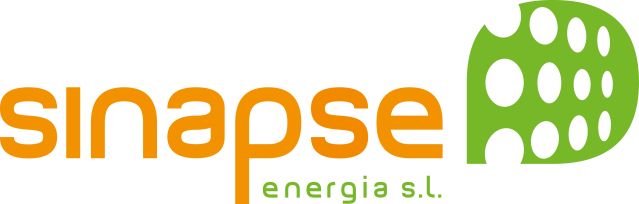 1
Teaser
Purificación Amaya Trinidad, Sinapse Energía, proyectos2@sinapseenergia.com
Organisation Profile
Experts in lighting control systems


Provide Telecommunication and Hardware experience for IoT enabler development project.
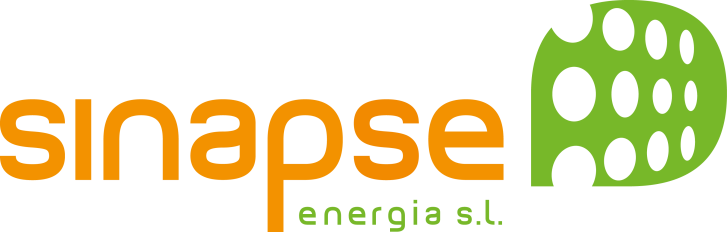 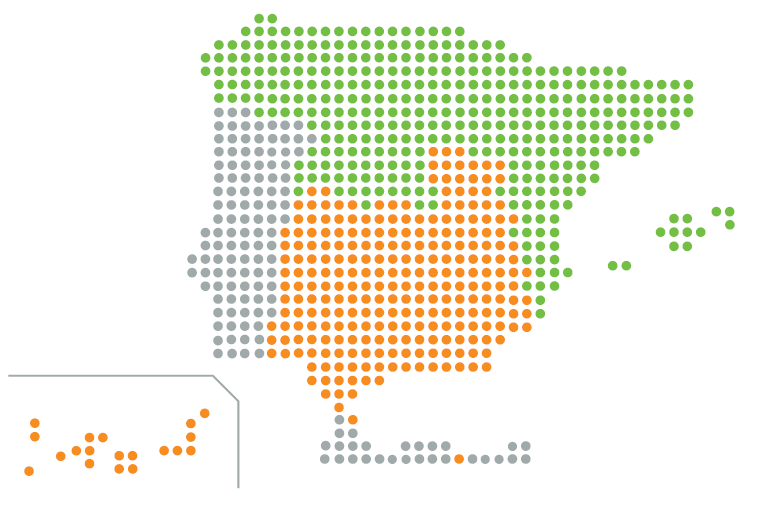 SME located in Spain

Huesca 
and
Cádiz
www.sinapseenergia.com
3
Purificación Amaya Trinidad, Sinapse Energía, proyectos2@sinapseenergia.com
Proposal Introduction
Transforming devices into IoT technology available for Smart Cities.

Easy to integrate, adaptable, scalable, APIs for communication with platforms…
An example: IoT enabler integrated in Driver for LED technology control.
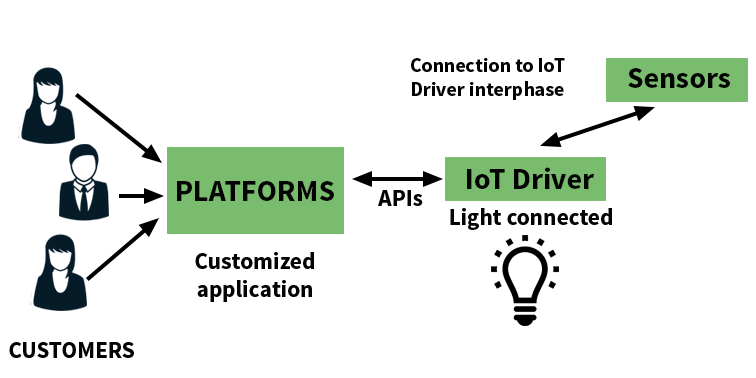 4
Purificación Amaya Trinidad, Sinapse Energía, proyectos2@sinapseenergia.com
Partners
Experts in software development

Provide Telecommunication and software experience for IoT enabler development project.
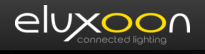 Located in Austria, 
Graz
www.eluxoon.com
Partners profile we are looking for…
platforms, packaging (product and connections requirements), Business Development consultacies, marketing companies, sensors, portable solar cells…
5
Purificación Amaya Trinidad, Sinapse Energía, proyectos2@sinapseenergia.com
Contact Info
For more information and for interest to participate please contact:

		Purificación Amaya Trinidad
		proyectos2@sinapseenergia.com
		Telephone: +34673103383
		Postal Address: Chile street, Parcela I-4. 			nave A-6, Polígono Industrial Bajo de la 			Cabezuela, Puerto Real, Cádiz, Spain
		
		www.sinapseenergia.com
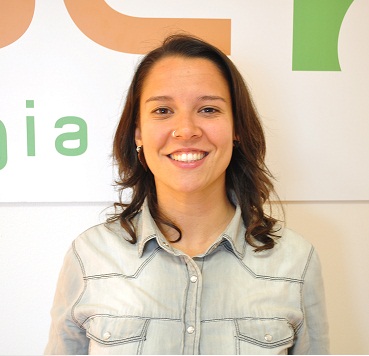 6
Purificación Amaya Trinidad, Sinapse Energía, proyectos2@sinapseenergia.com